PART 2
"I Am Pleased To Inform You That...“Insights and Advice on Getting Published in Educational and Instructional Technology
Curtis J. Bonk, Ph.D.
Indiana University, USA
Ana-Paula Correia, Ph.D.
The Ohio State University, USA
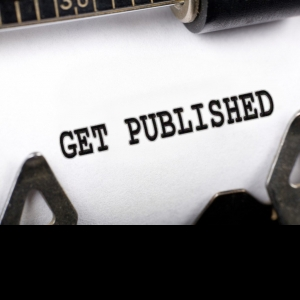 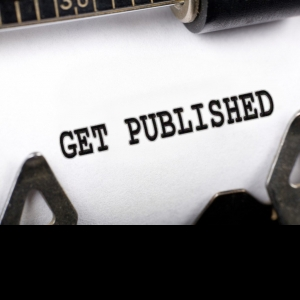 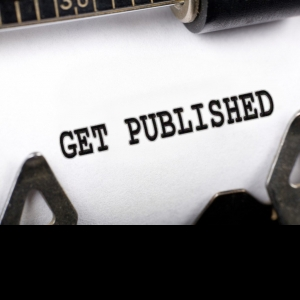 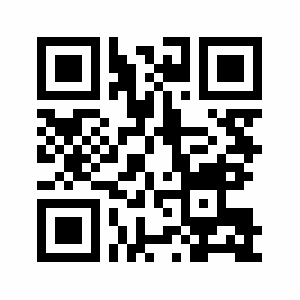 [Speaker Notes: Ana and Curt]
Purposes of this Session 
(PART 2)
Review Bonk’s writing tips sheet
Define writing and publishing goals
Address questions & comments
Share resources on Google Doc
https://tinyurl.com/ycnazffm
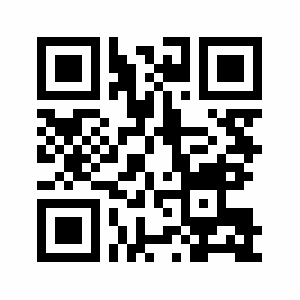 [Speaker Notes: Ana]
Activity #1
Review Bonk’s writing tips sheet and circle 1 or 2 ideas that were NOT mentioned in Top 20 Writing Tips and Insights. 

Share them with your next chair neighbor.
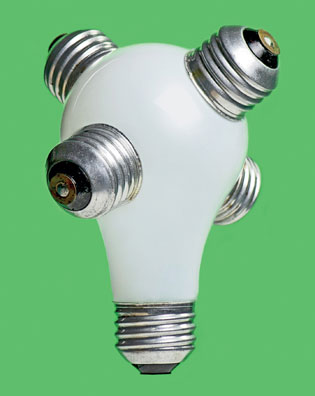 [Speaker Notes: Ana]
Activity #2
Please stand up and find someone on the other side of the room.

Discuss best 3 writing tips learned. 

Jot on post-it note.
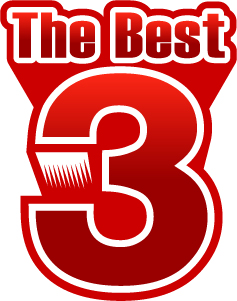 [Speaker Notes: Curt]
Activity #3
Write down 3 writing goals, plans and actionable items.

Share them with your next chair neighbor and the large group.
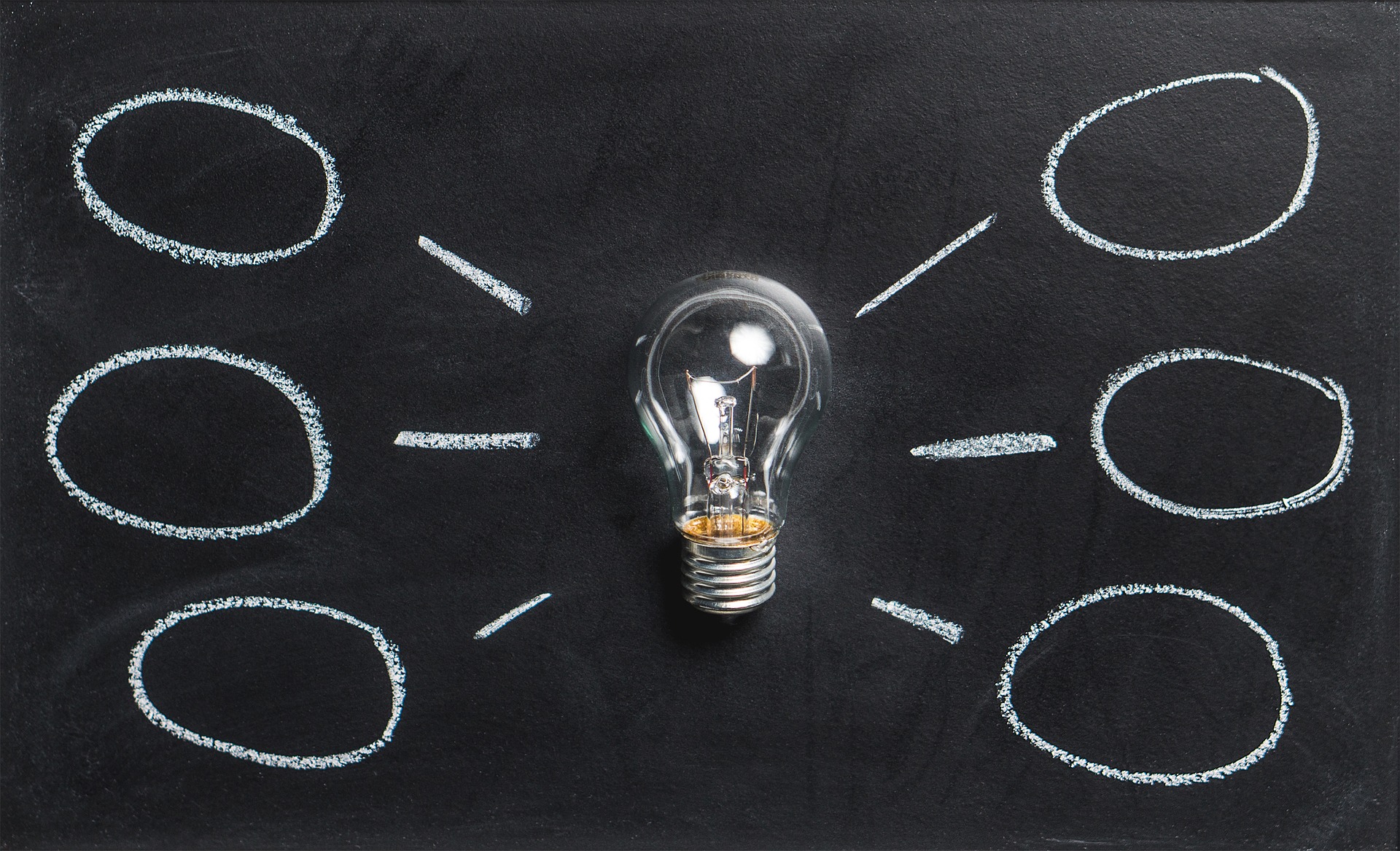 [Speaker Notes: Curt]
Activity #4
Go to https://tinyurl.com/ycnazffm and share your own  resources with this community.
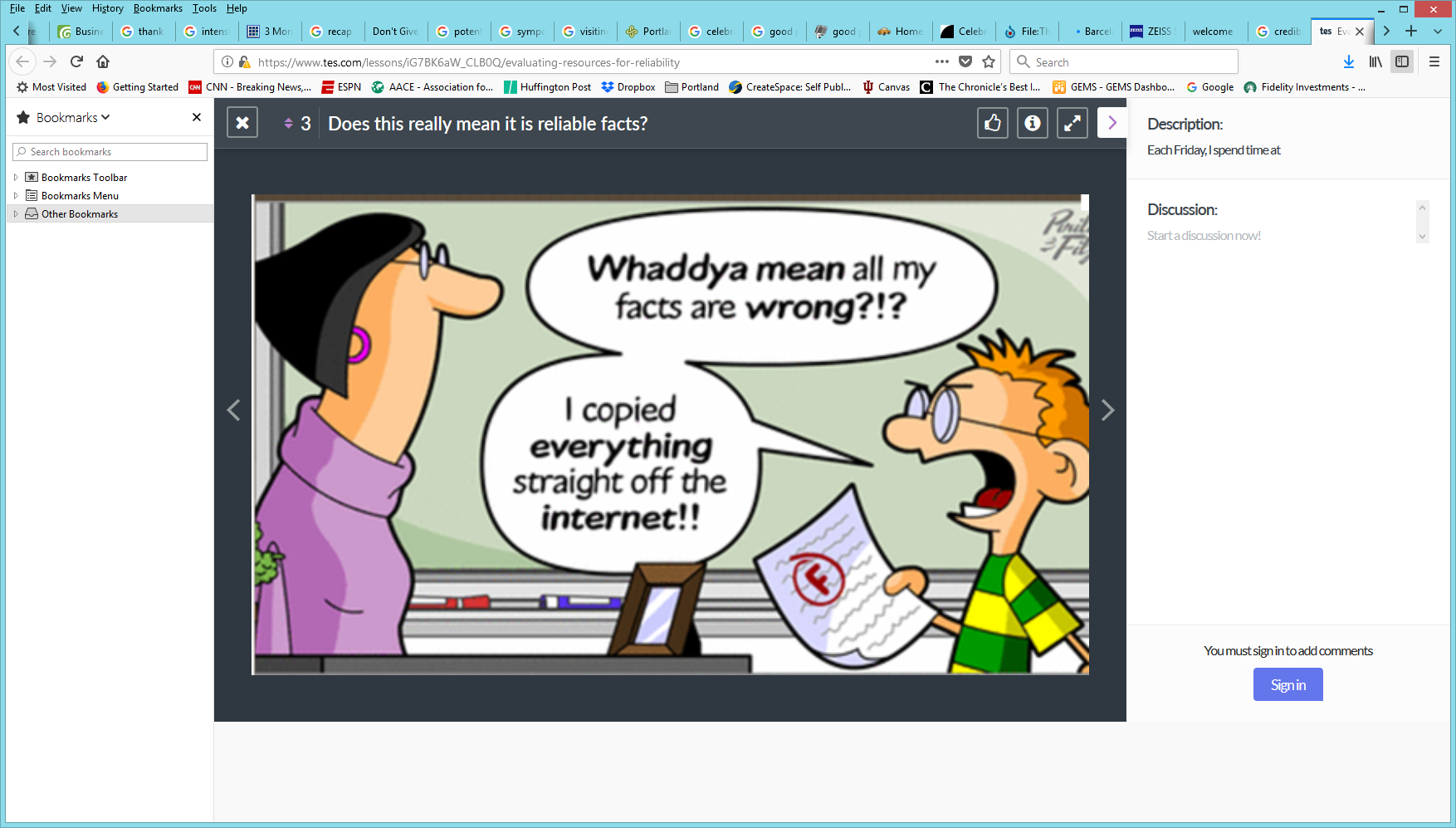 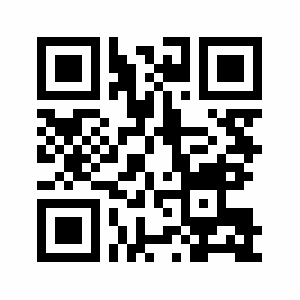 [Speaker Notes: Ana]
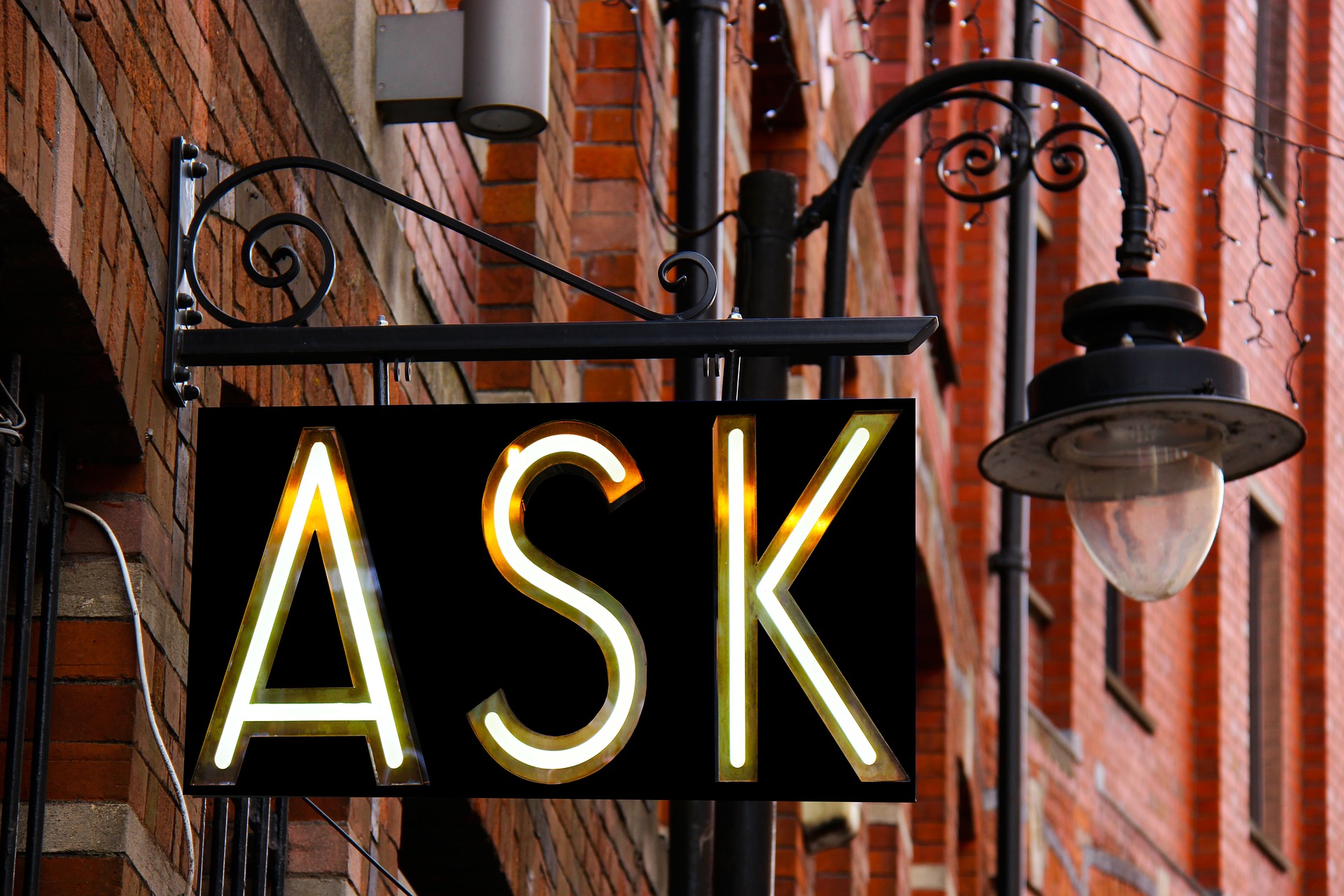 [Speaker Notes: Curt and Ana]
Thank You!
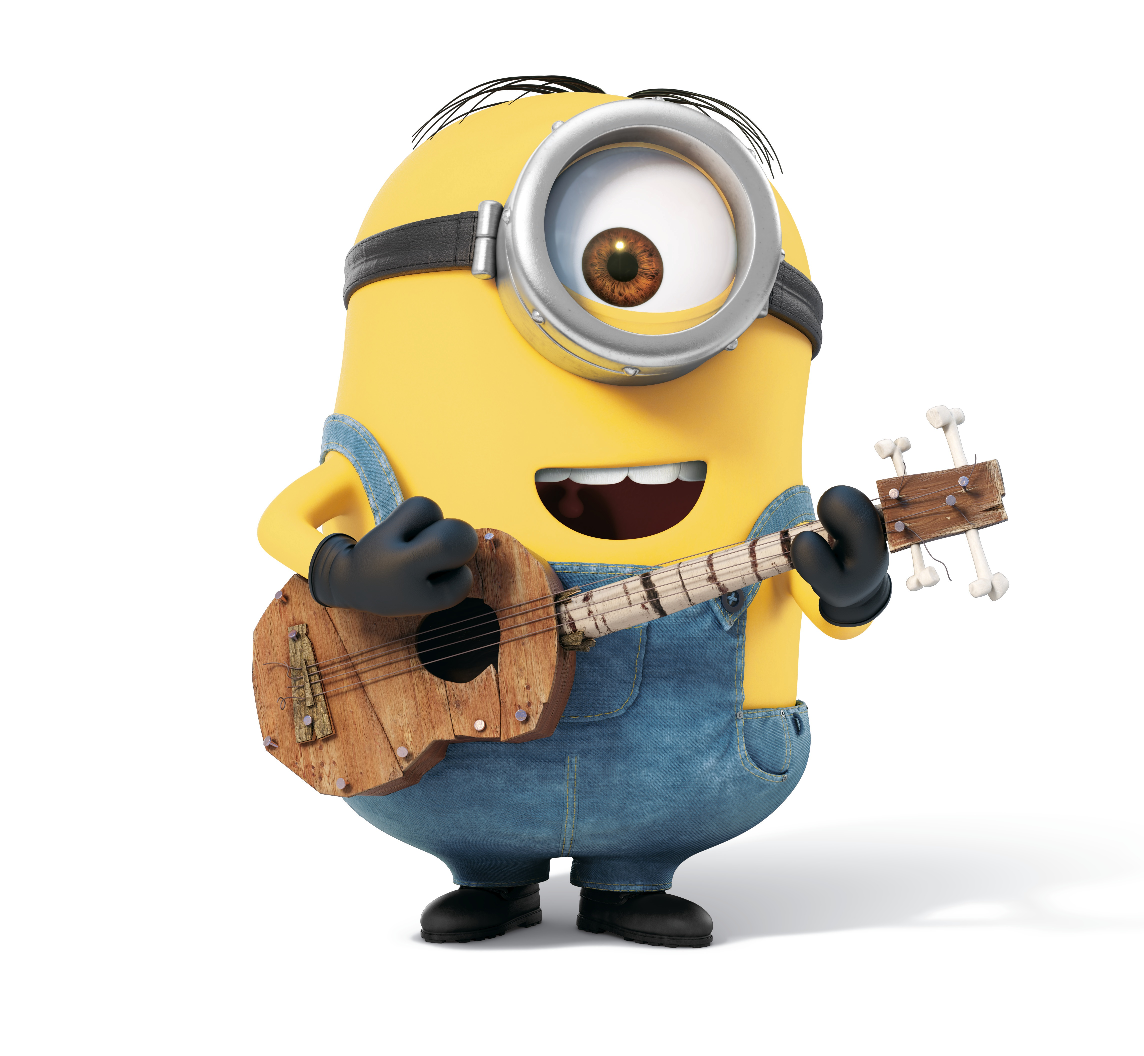 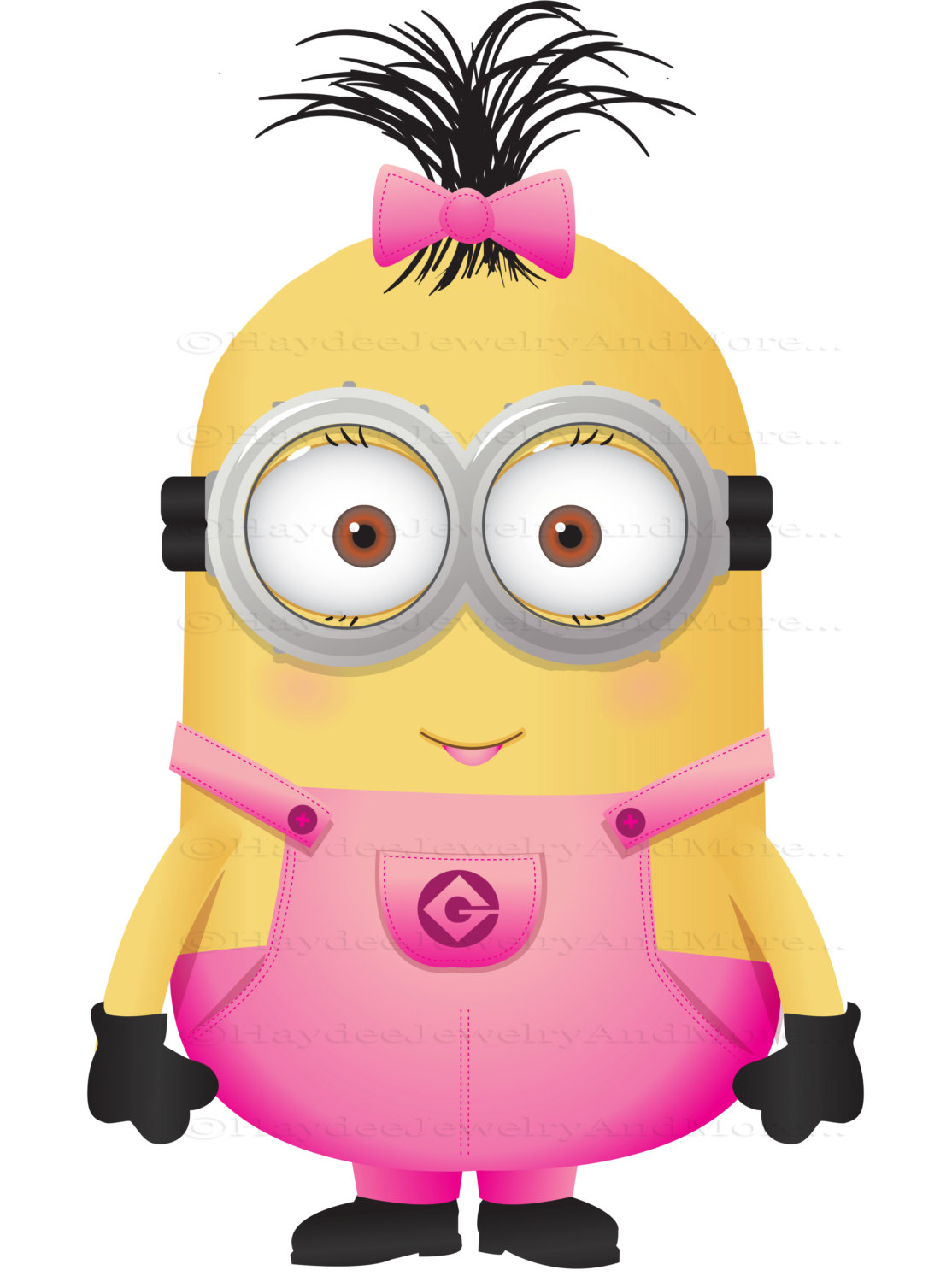 Slides: http://www.trainingshare.com/workshop.php 
Resources: https://tinyurl.com/ycnazffm
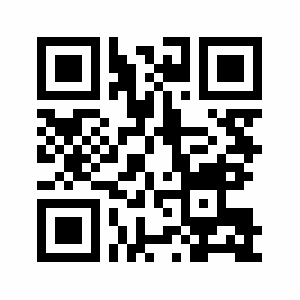 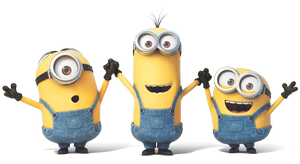 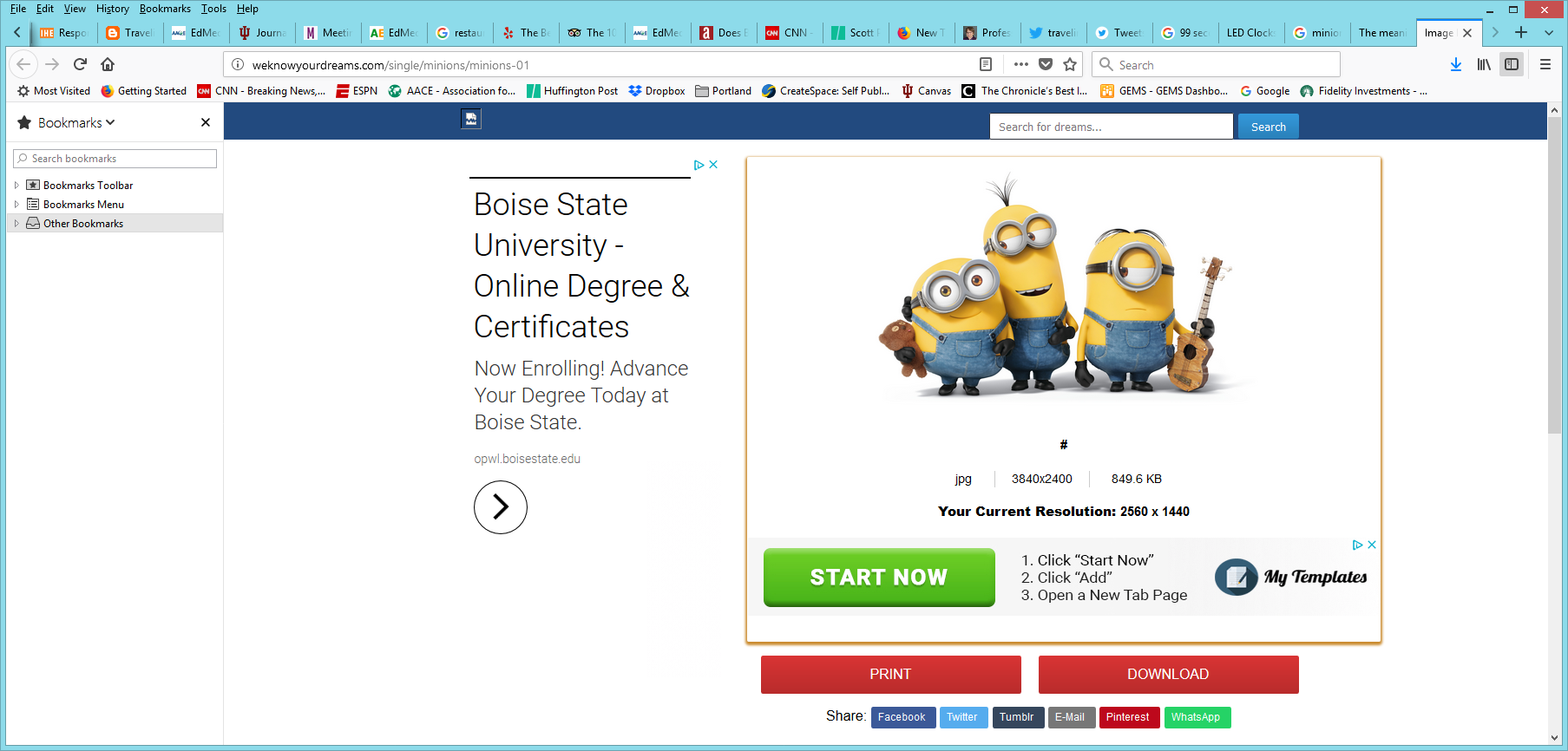 [Speaker Notes: Curt and Ana]